Palo Verde Community College DistrictComprehensive Educational Plan2025-2033
CEP Task Force Meeting #1
Kick-off and Data Presentation, Part One
August 29, 2024
Welcome and Introductions
Welcome
Dr. Bruce Moses
Clint Cowden
Introductions
Ad hoc CEP Task Force Members
Higher Education Consulting Team Overview
Dr. Lori Bennett
Nga Pham
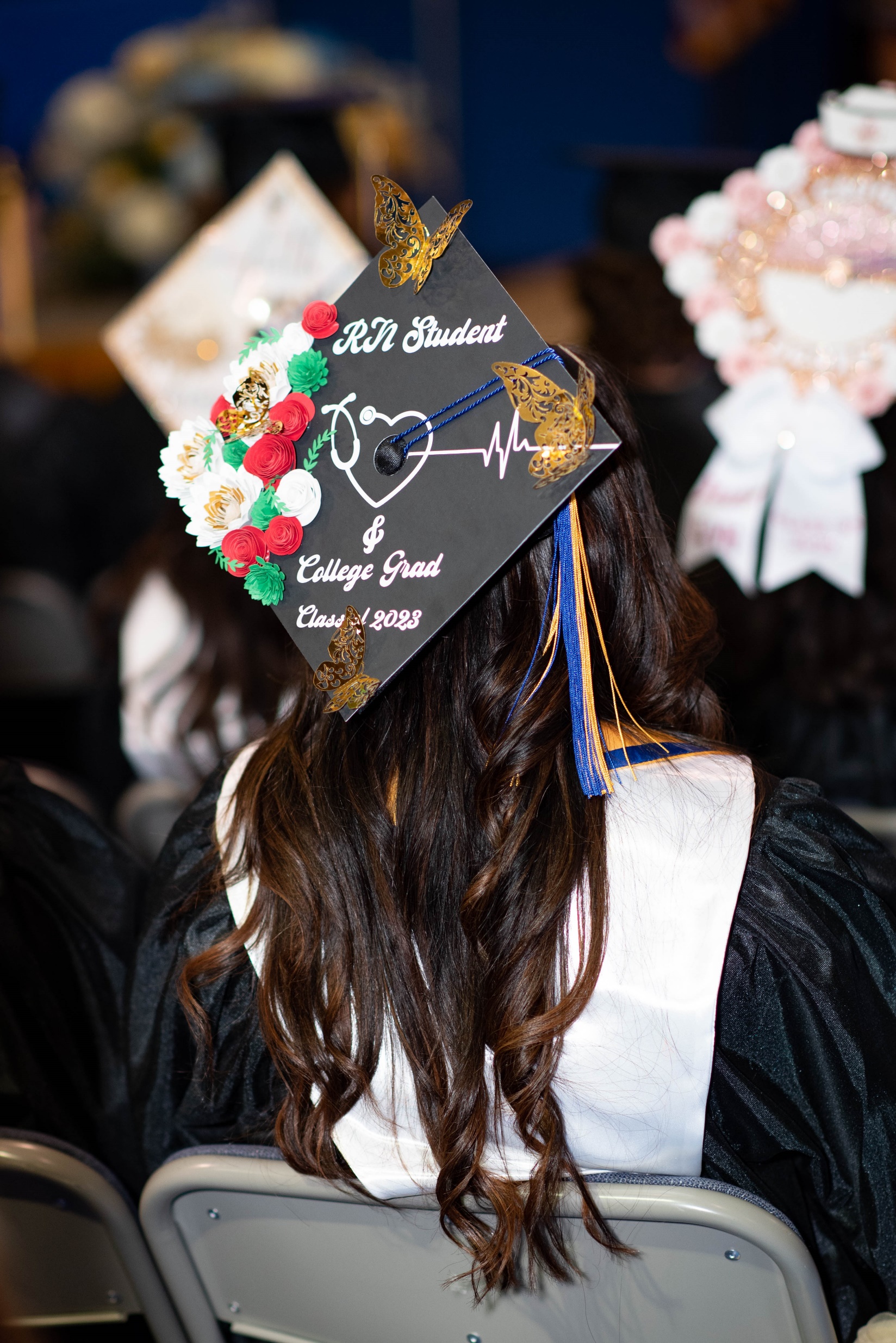 Discussion Activity #1
Why Spend Time on Long-Term Planning?
Purpose?
Benefits?
Comprehensive Educational Plan 2025-2033Overview
The Comprehensive Educational Plan:
provides visionary direction and establishes priorities for the College for the next eight years
aligns with statewide initiatives and local community needs
integrates the various planning efforts that currently exist in the College
serves as a guide for program planning, technology planning, facilities improvements, resource allocation, and other emerging plans of the College
Integrated Planning
Resource Allocation
Outcomes Assessment
Program Plans
Other Annual College Plans
CEP aligns with 2024 updated Accreditation Standards
Emphasis on:
integrated planning, resource allocation, decision-making, and short- and long-term operational planning
meaningful discussion of equity data and actions to close equity gaps
Regular review of qualitative and quantitative data to evaluate progress on achieving the mission, enhanced understanding of student’s experience, informing short and long-term planning
how outcomes of a process are used to innovate and improve
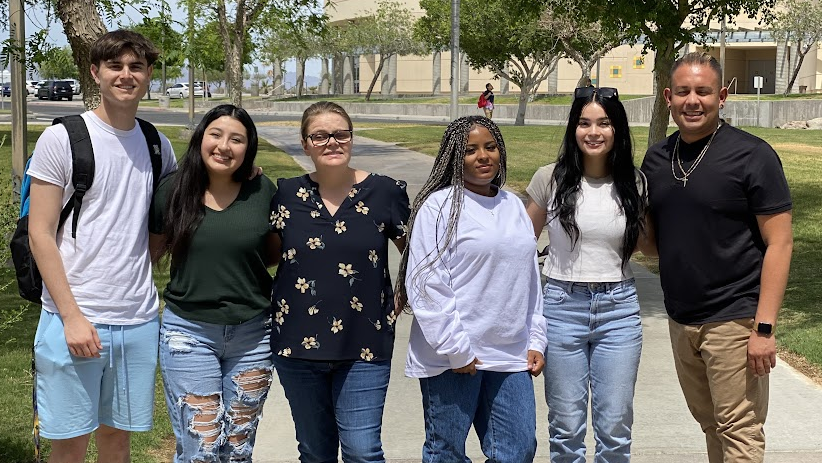 Discussion Activity #2
What adjectives would describe your hopes or expectations for this CEP planning process?
Comprehensive Educational Plan Process
Collaborative
Data-Informed 
Transparent
Student Focused
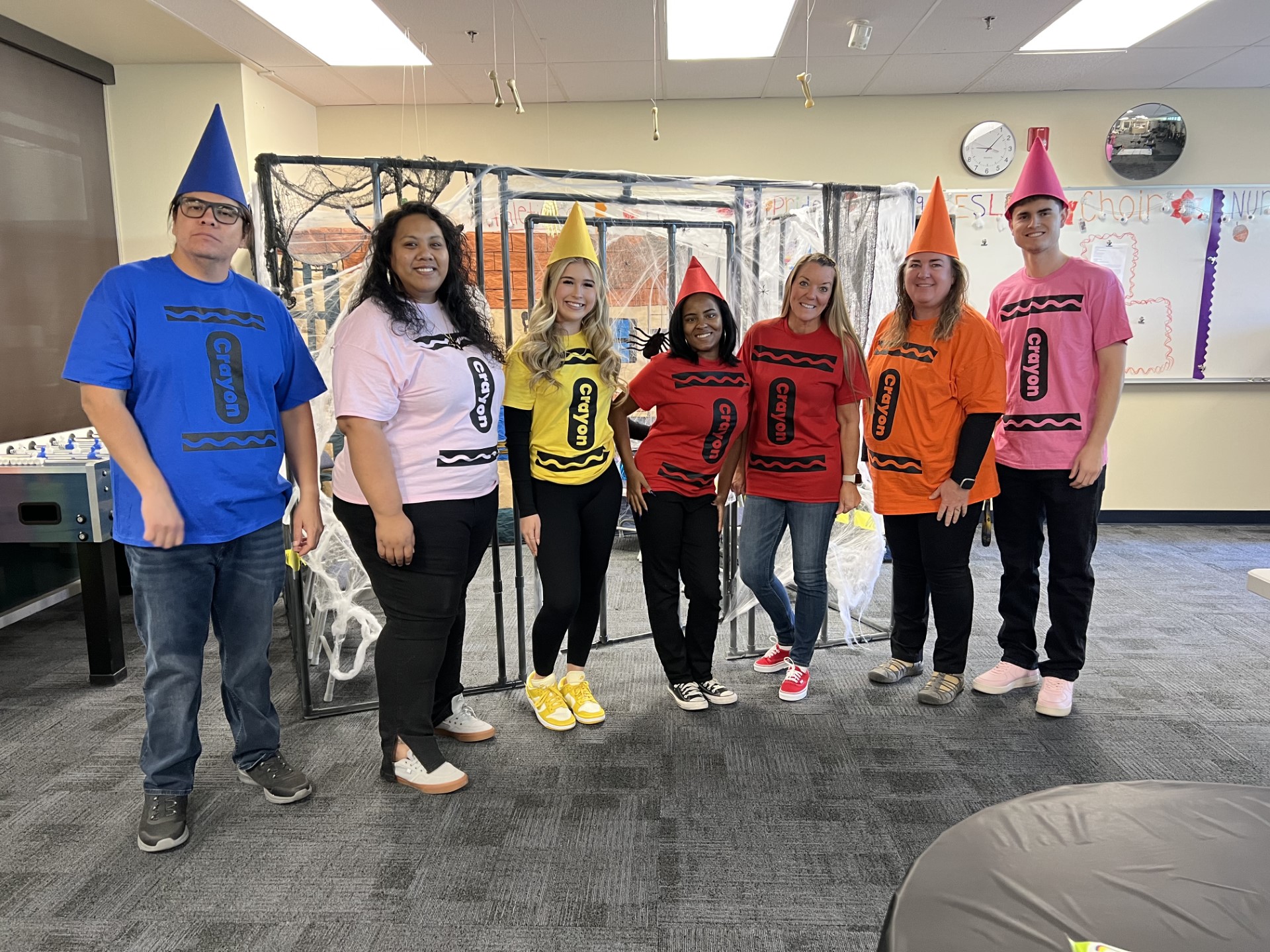 CEP Development Process: Steps and Roles
Step 4: College Review and Board Approval
CEP Planning Process Timeline 2024-2025
Role of the ad hoc CEP Task Force
The CEP Task Force serves as an ad hoc work group to help guide development of the Comprehensive Educational Plan   
Commit to the project and prioritize attending all Task Force meetings
Actively engage in data analysis and discussions
Represent the college and/or community (not just your own program)
Work in collegially and collaboratively 
Keep student success, equity, and community needs at the center of discussions
Have FUN!!!
CEP ProcessCommunication and Webpage
CEP Webpage
Monthly Updates
Superintendent/President’s Communication
Cabinet, Councils, Committees, and Departments
Internal Scan Data Presentation
Good News
Gaps
Items of Interest
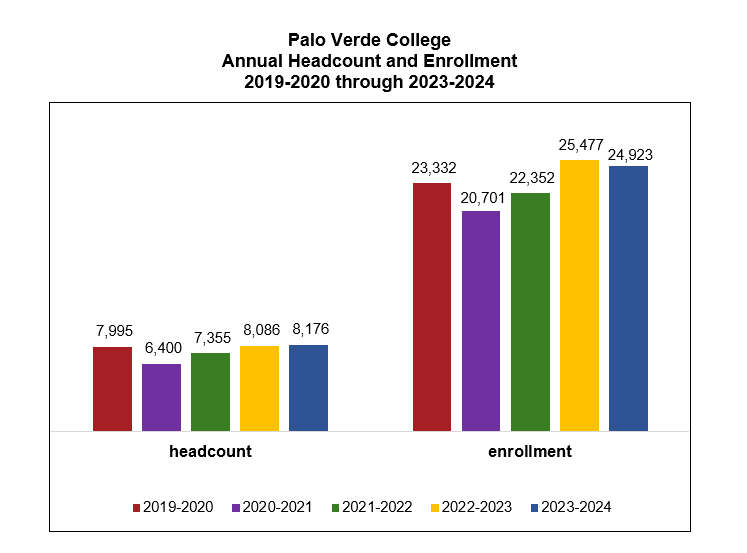 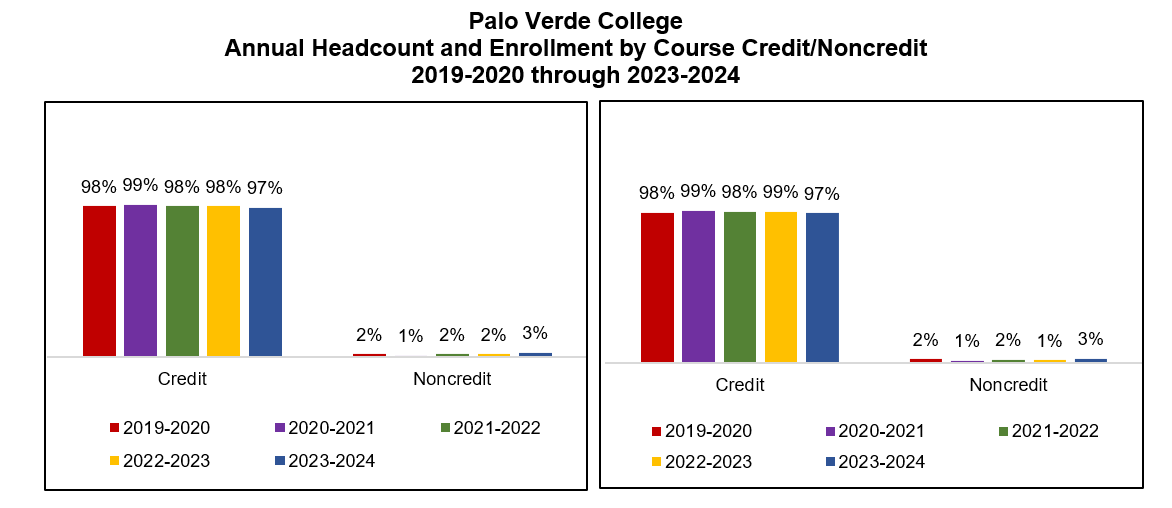 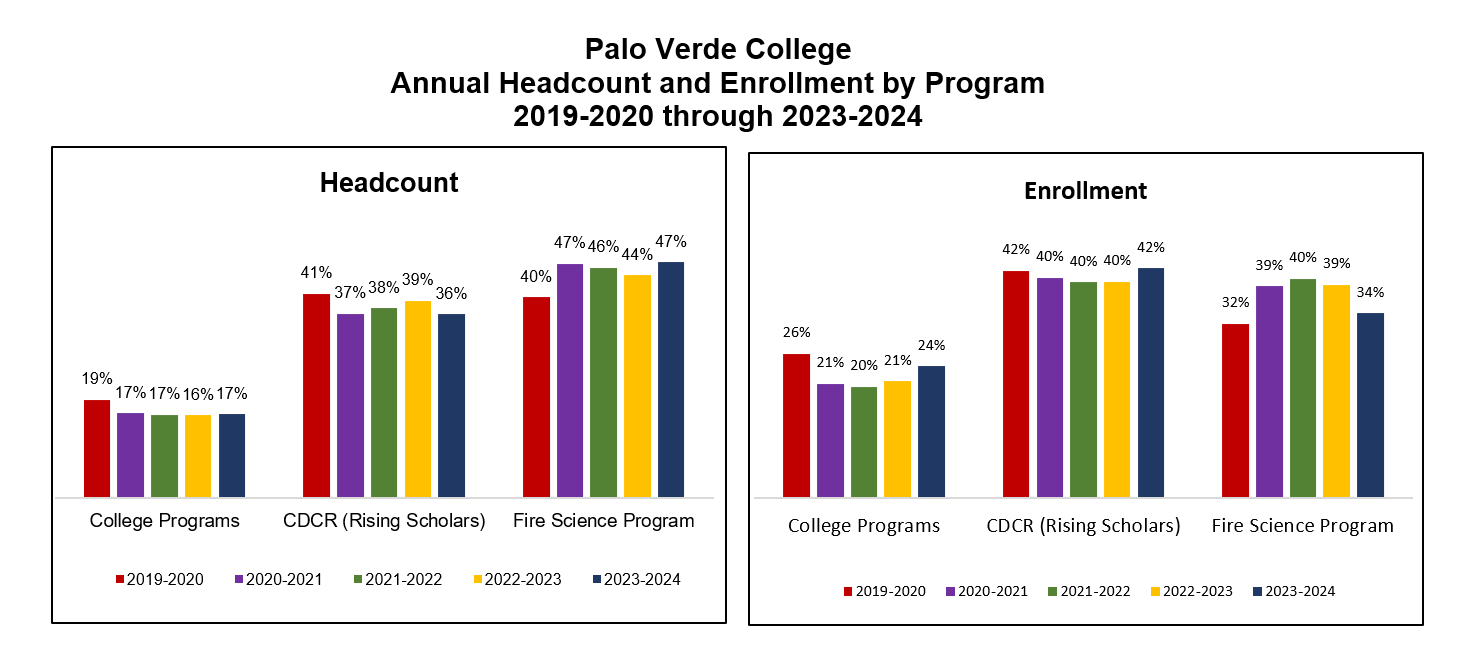 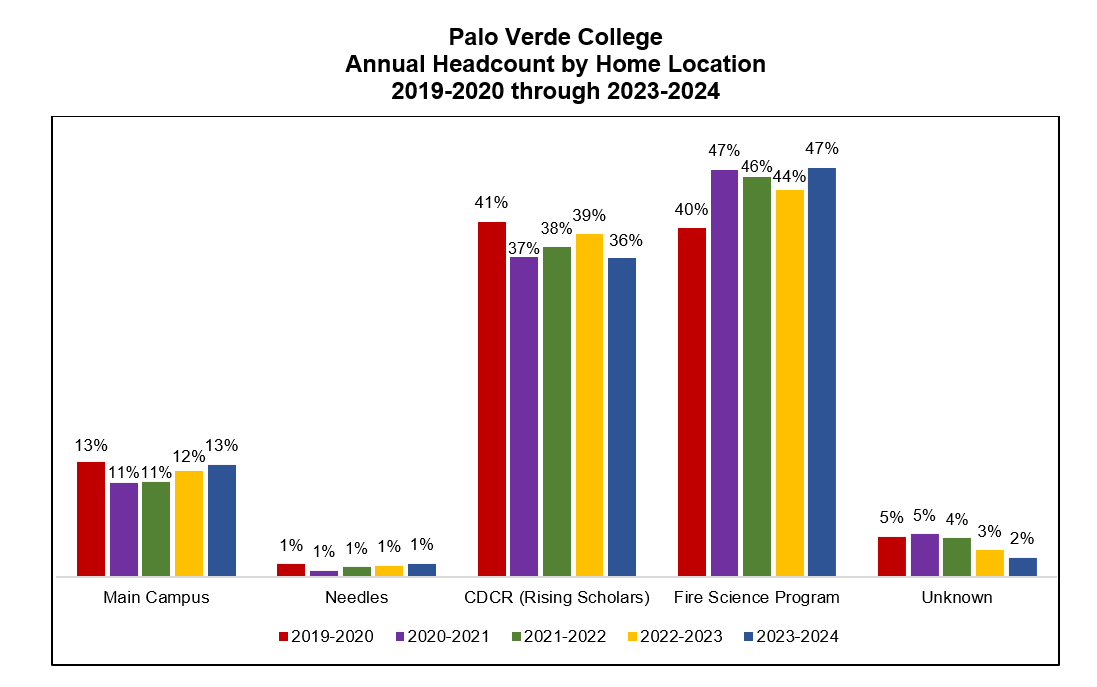 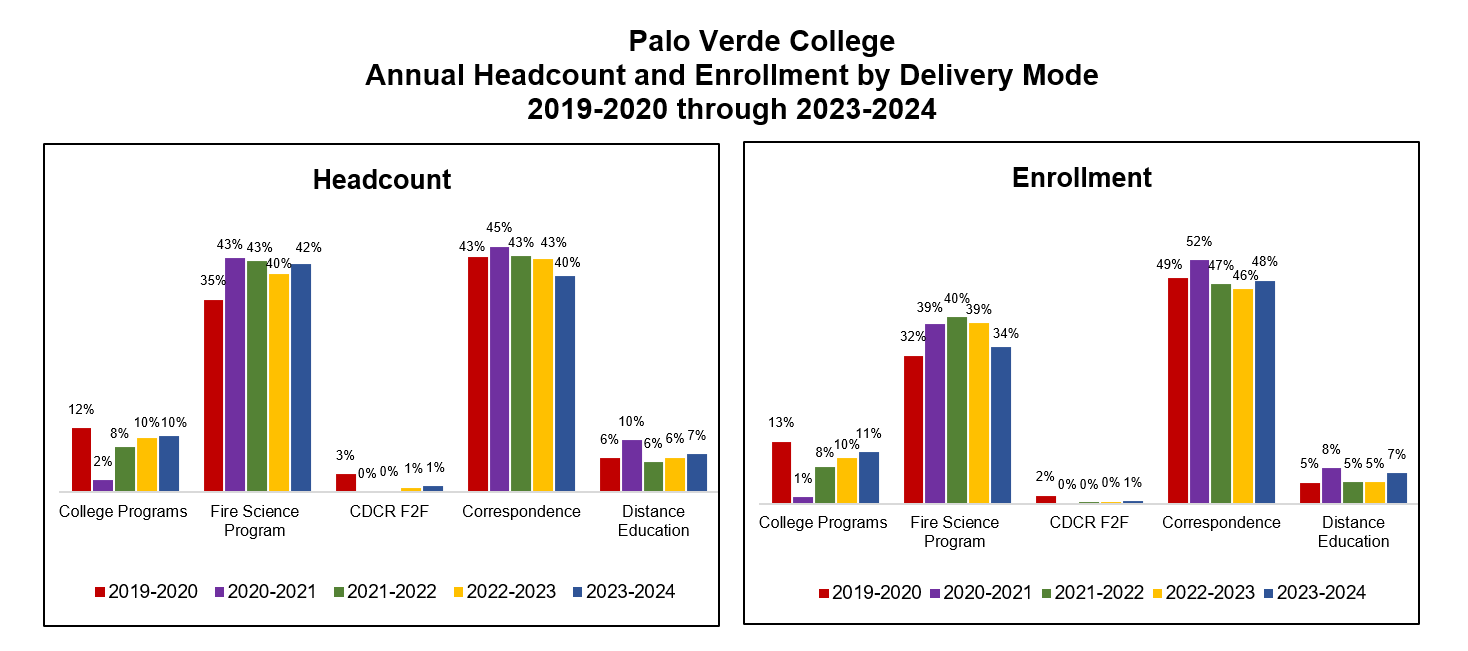 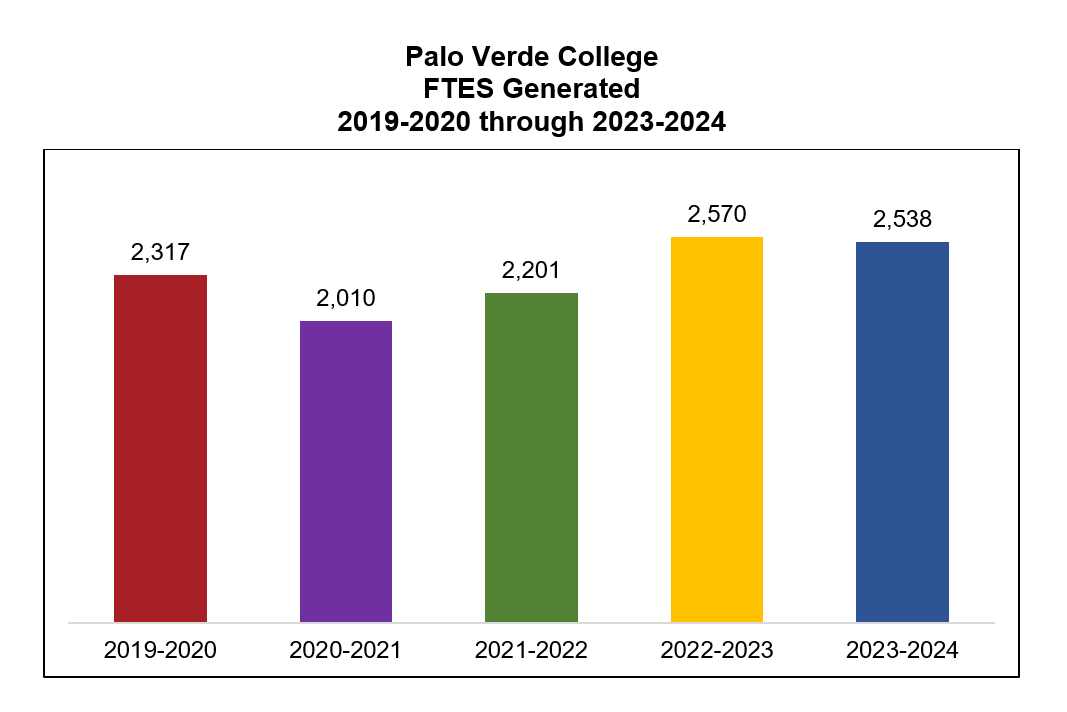 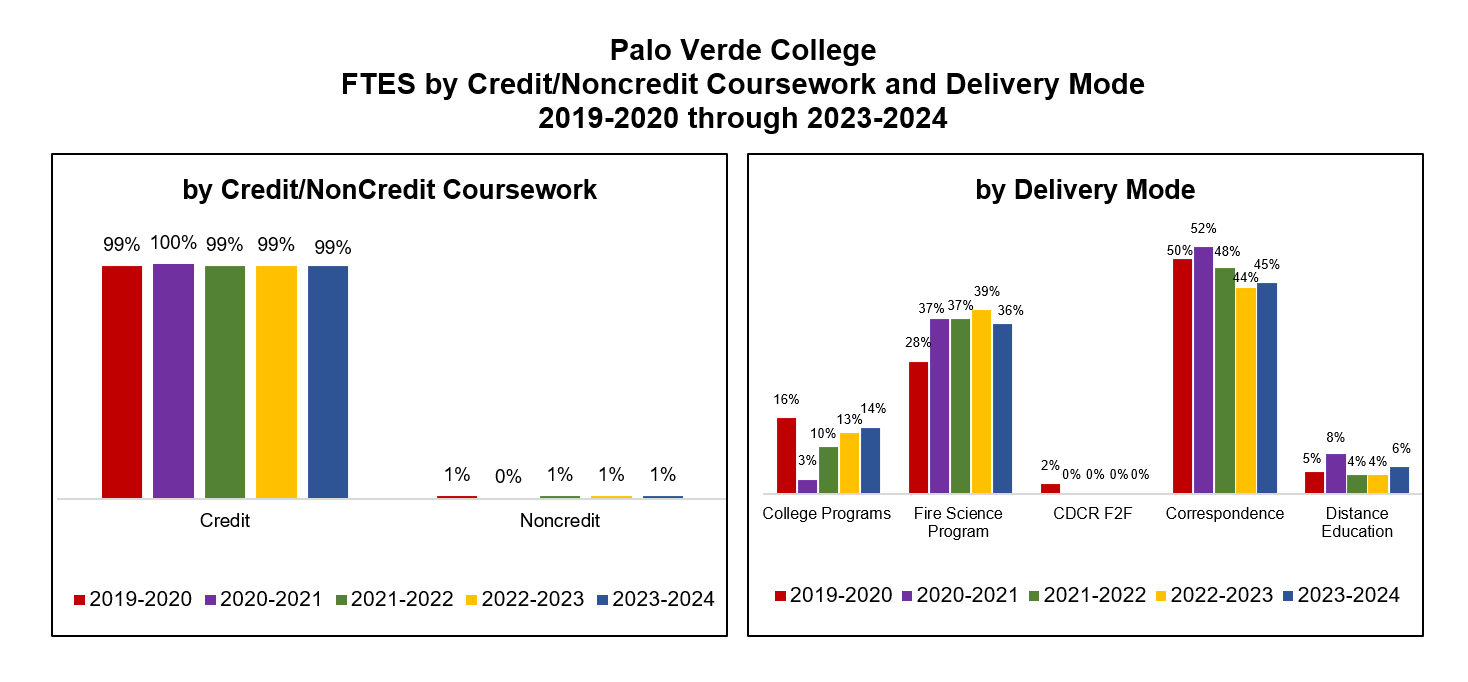 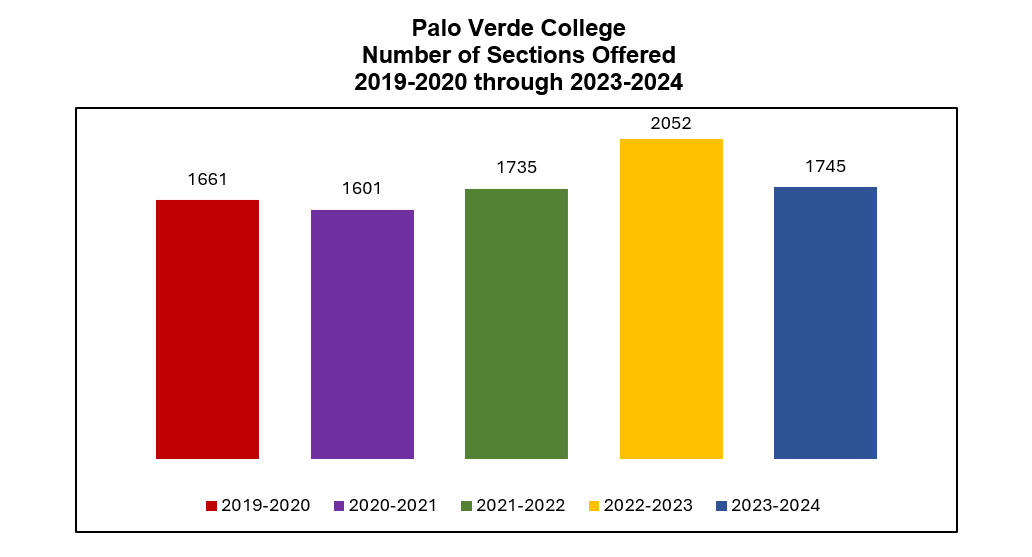 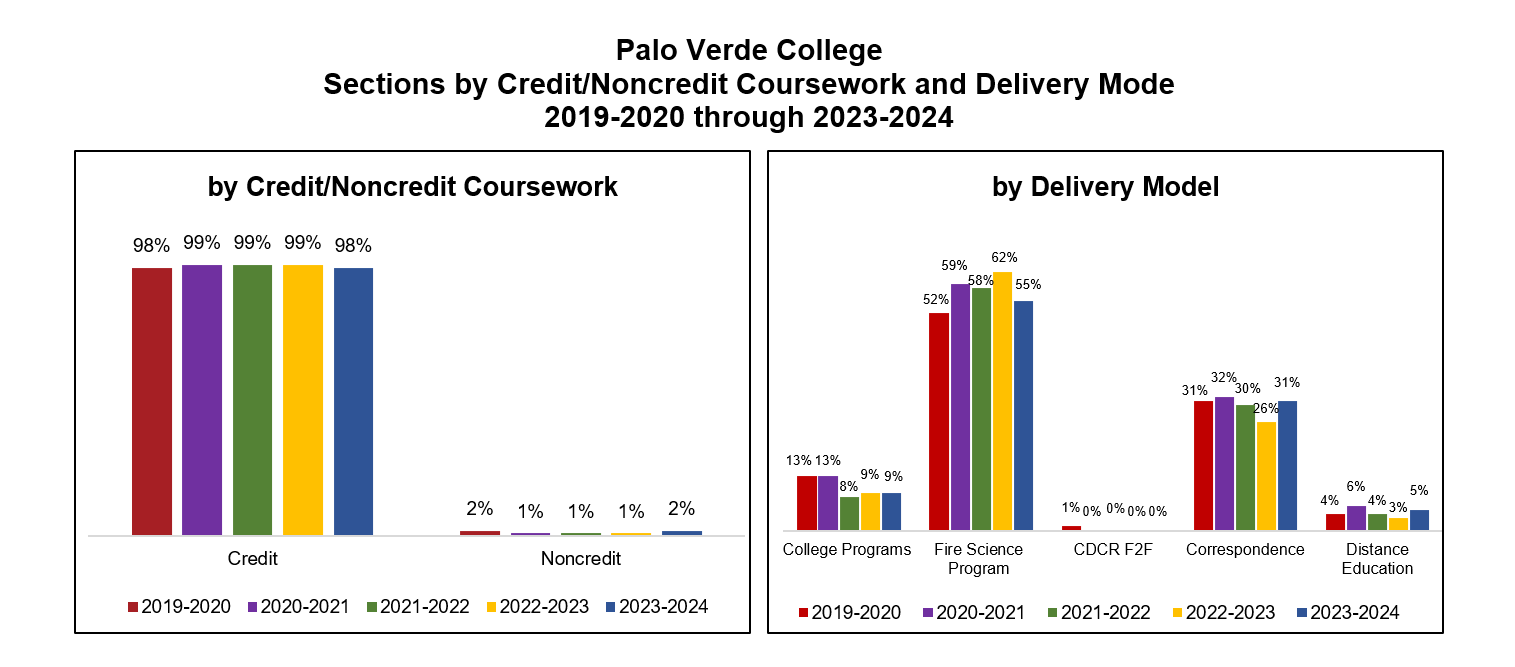 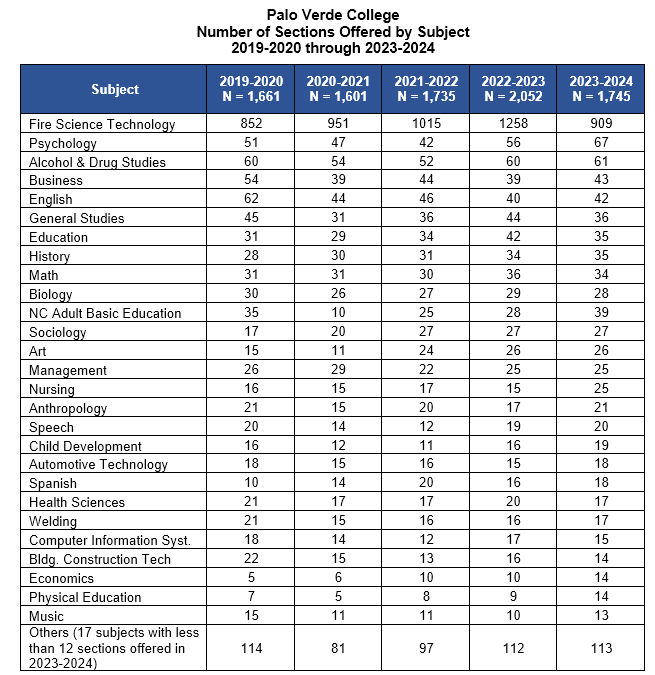 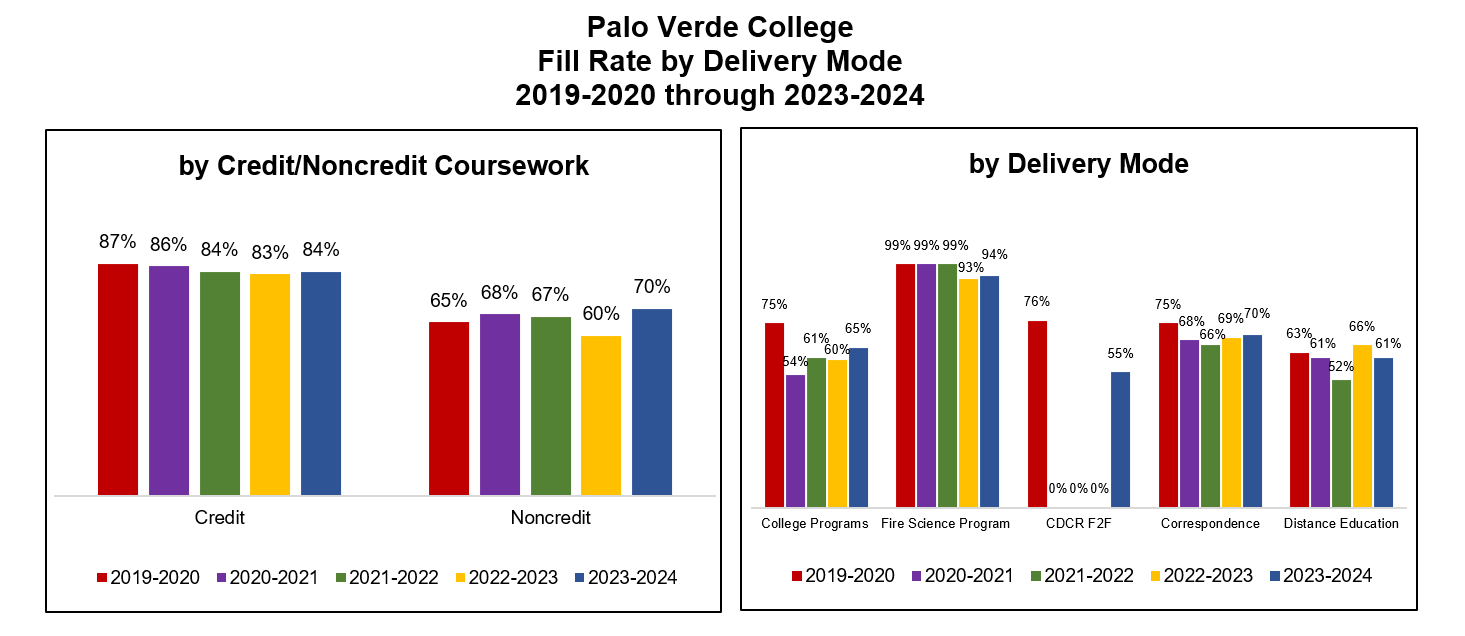 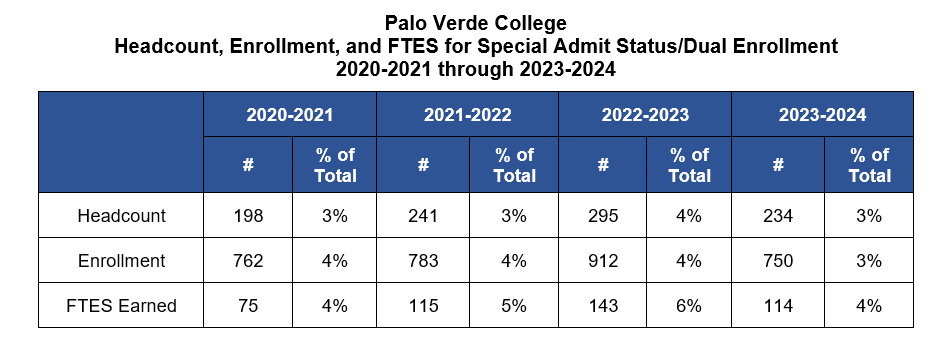 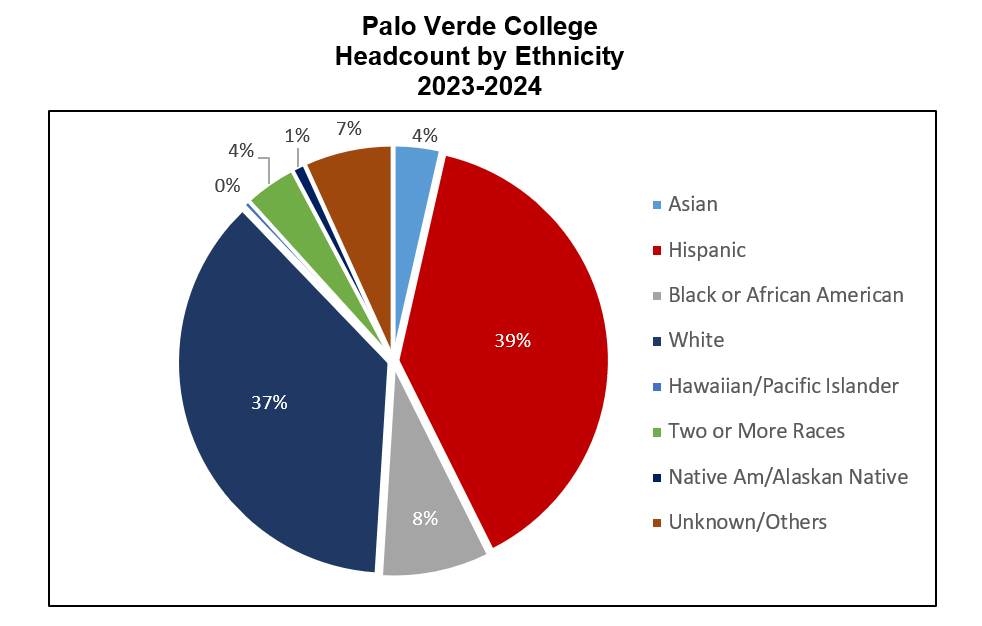 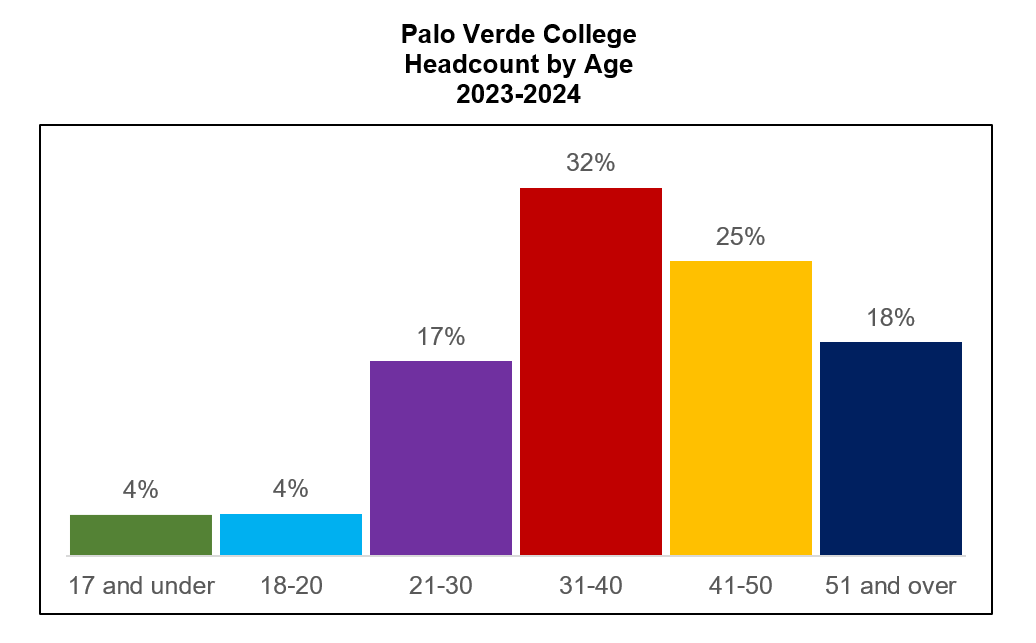 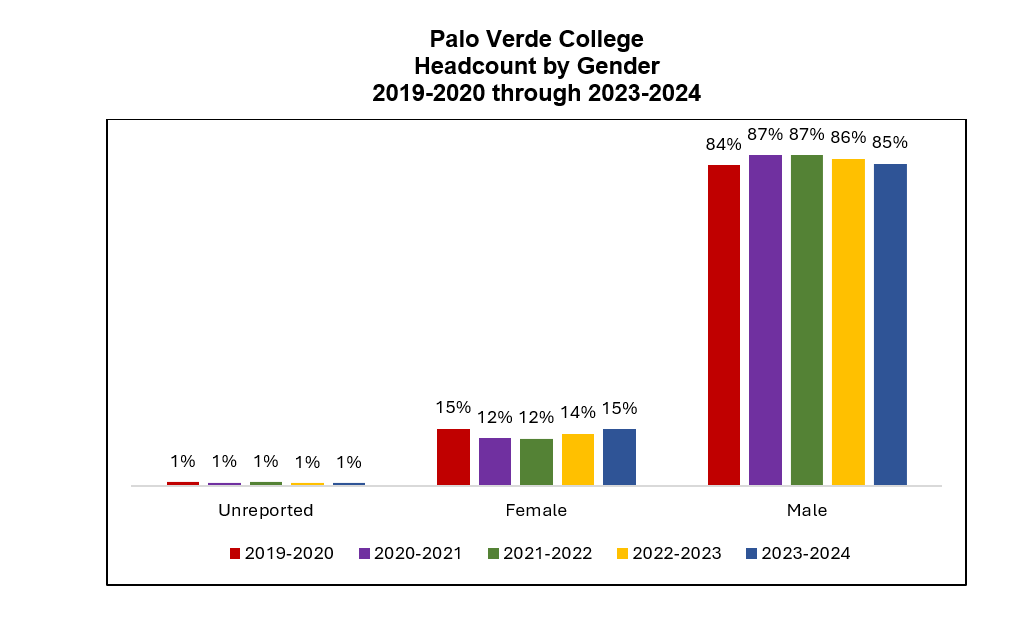 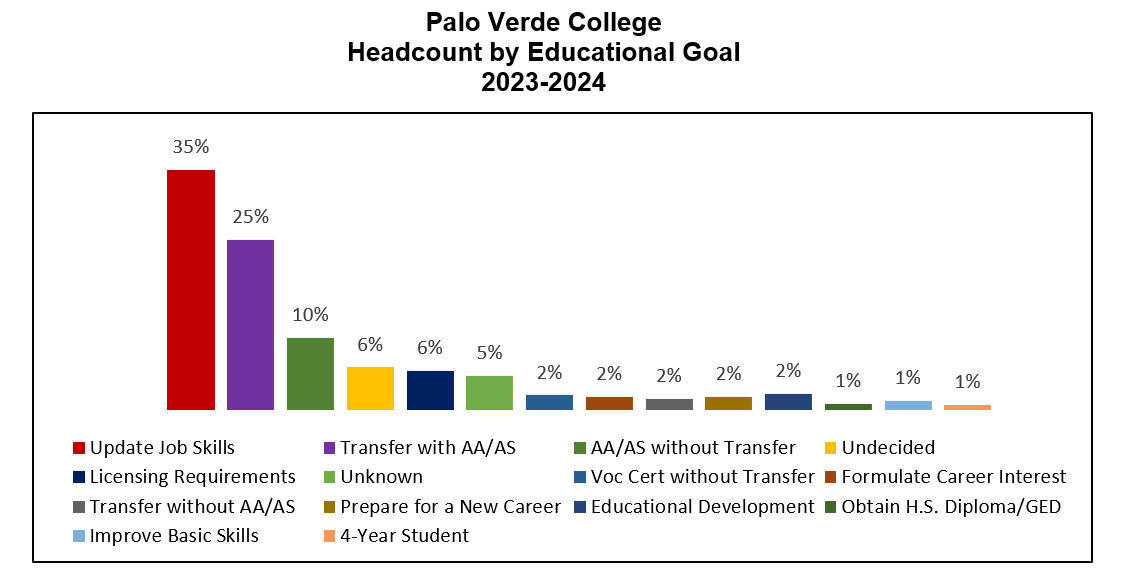 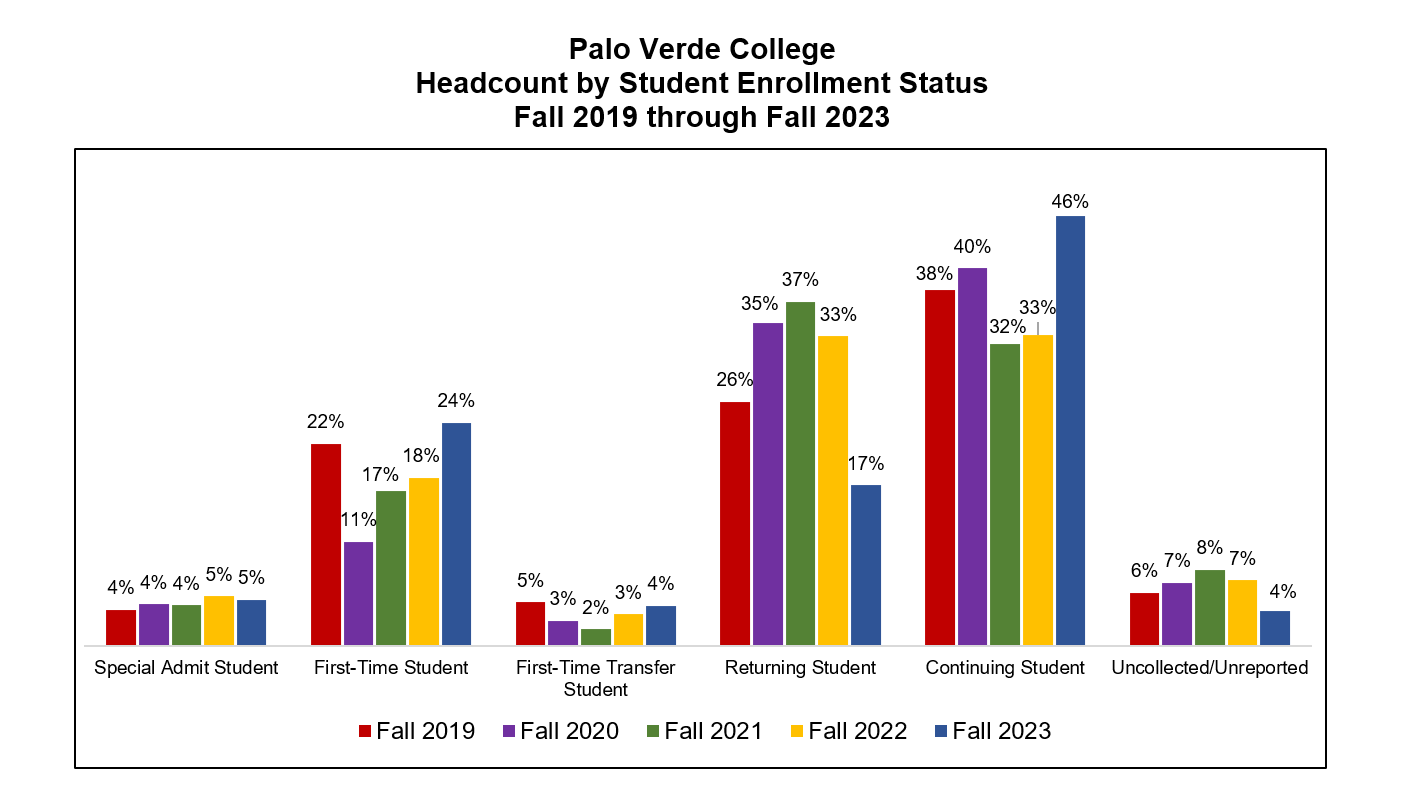 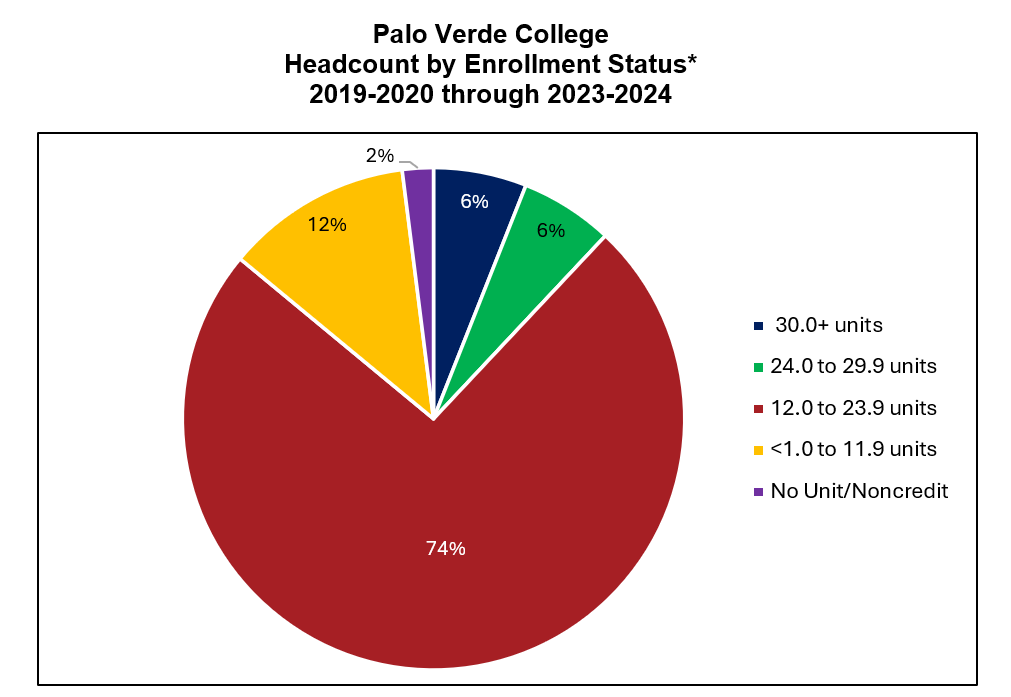 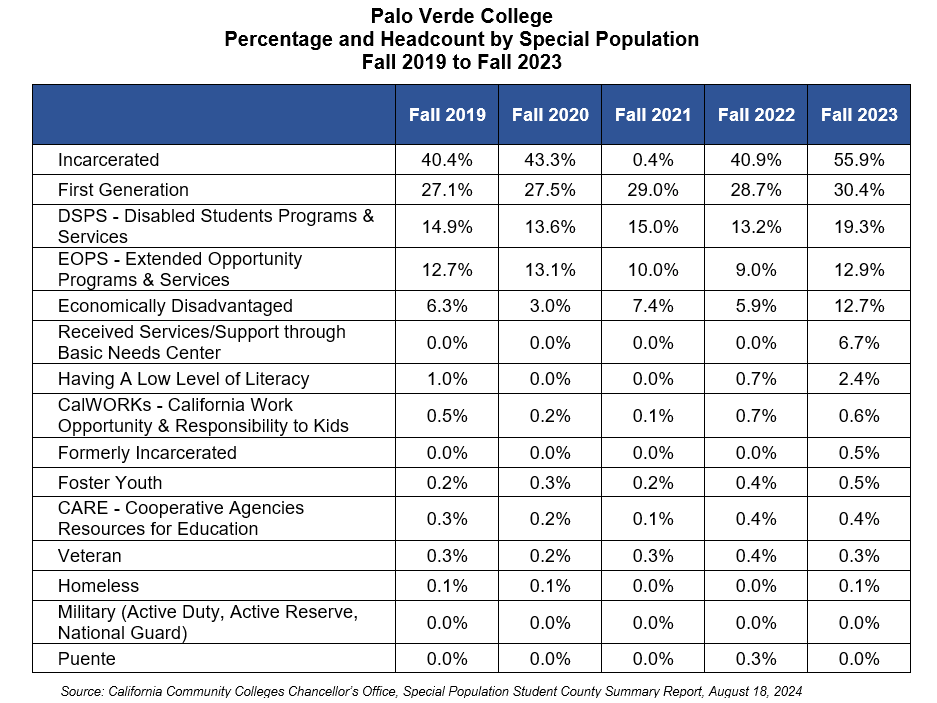 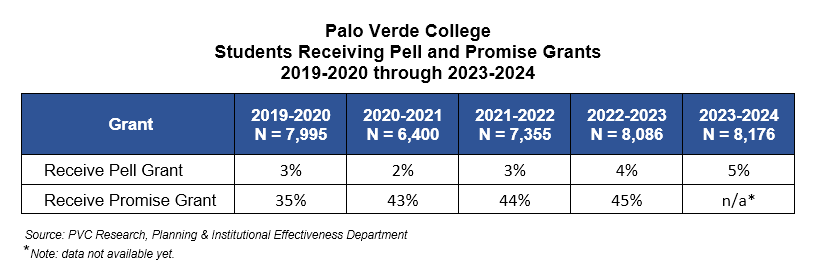 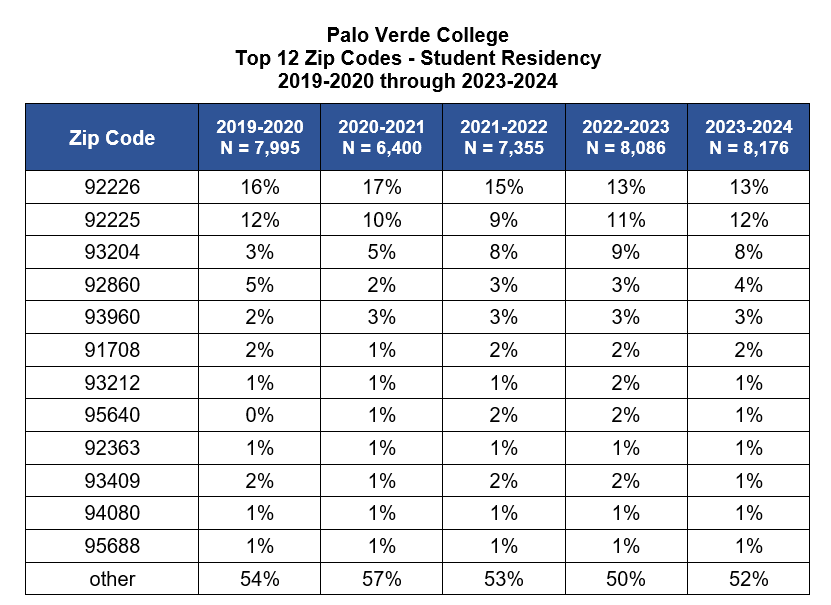 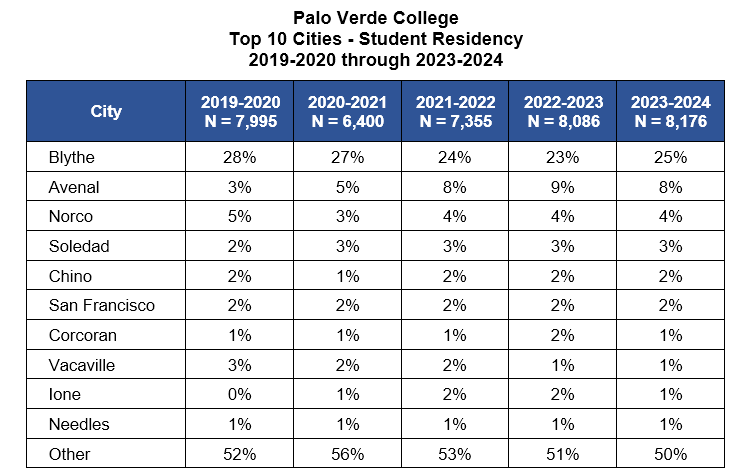 Internal Data Discussion
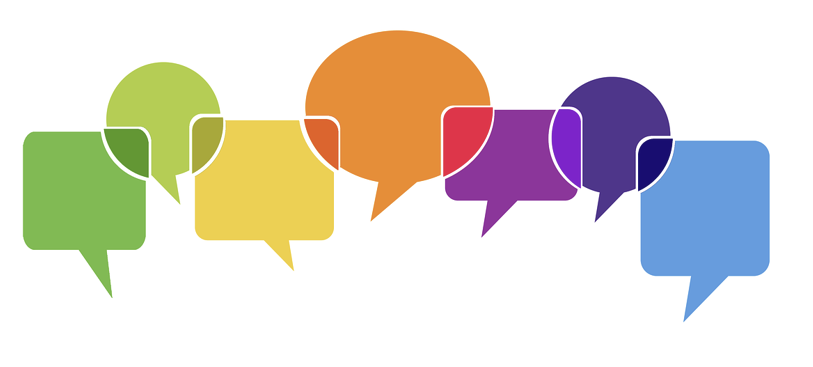